Lentes
Física 1° Medio
OA 11
Ninela Marchant Neira
Objetivo
Caracterizar las imágenes entregadas por los lentes convergentes y divergentes.
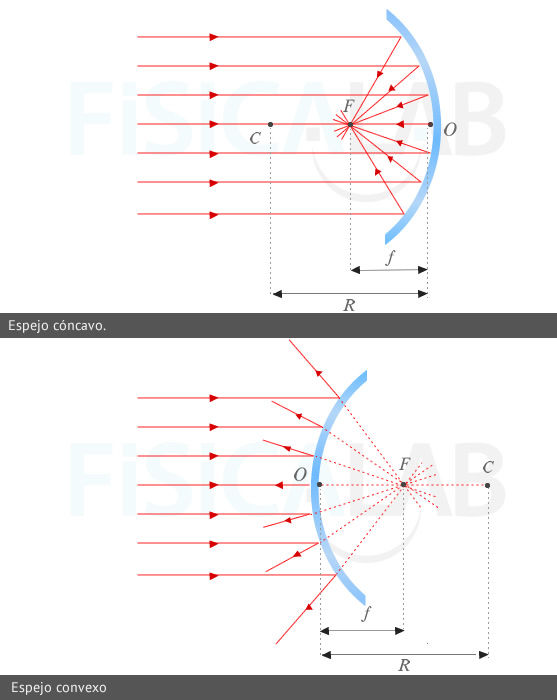 Recordemos espejos:
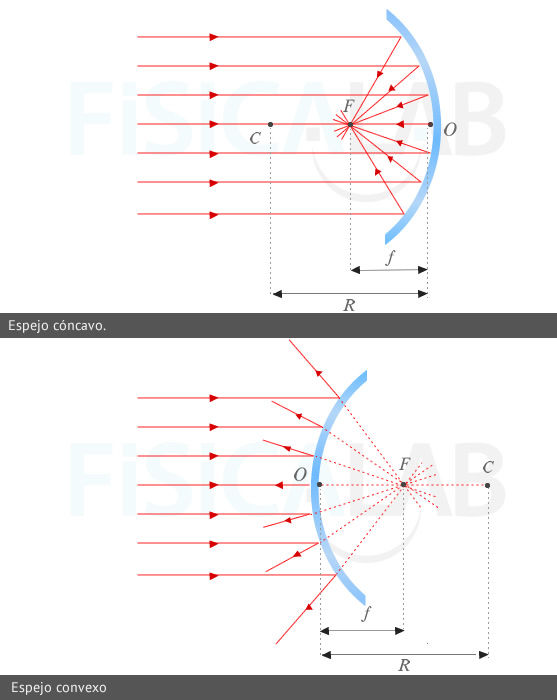 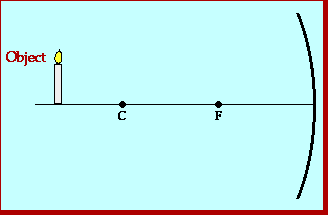 Espejo cóncavo
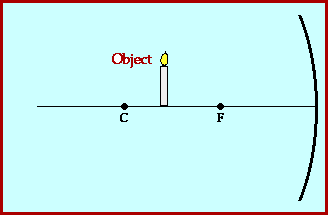 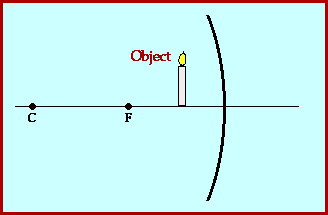 Espejo convexo
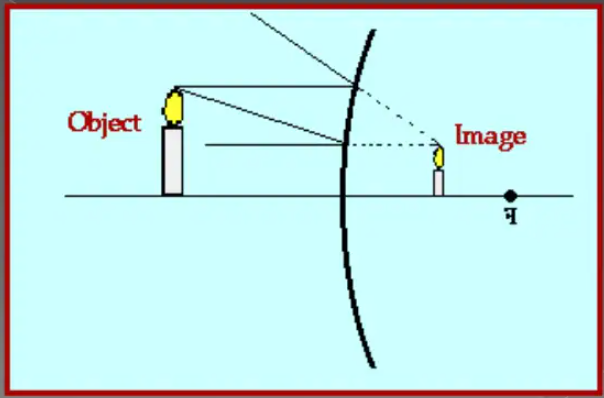 ¿Qué es un lente?
Es un medio transparente y homogéneo, limitado por dos superficies, una de ellas por lo menos, curva. Al ser atravesados por un rayo luminoso, éste se refracta.
Lentes convergentes. Son de mayor espesor en el centro que en los bordes.
Lentes divergentes. Son más delgadas en el centro que en los bordes.
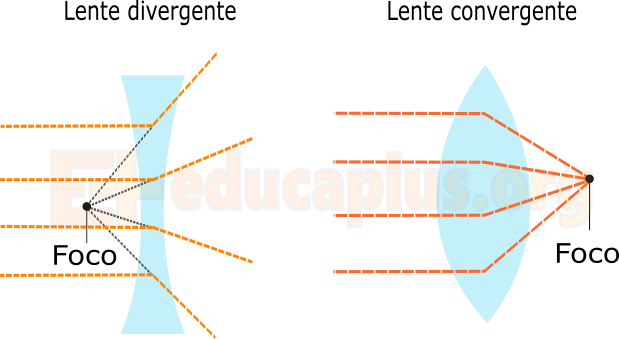 Lente Convergentes
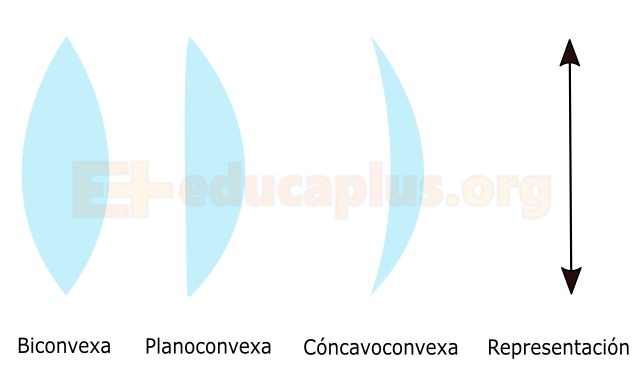 Lente Divergentes
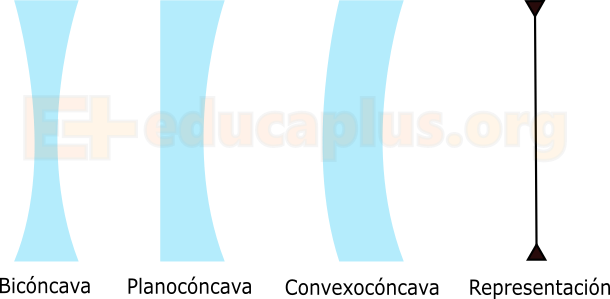 Lentes convergentes o convexos
Elementos de una lente
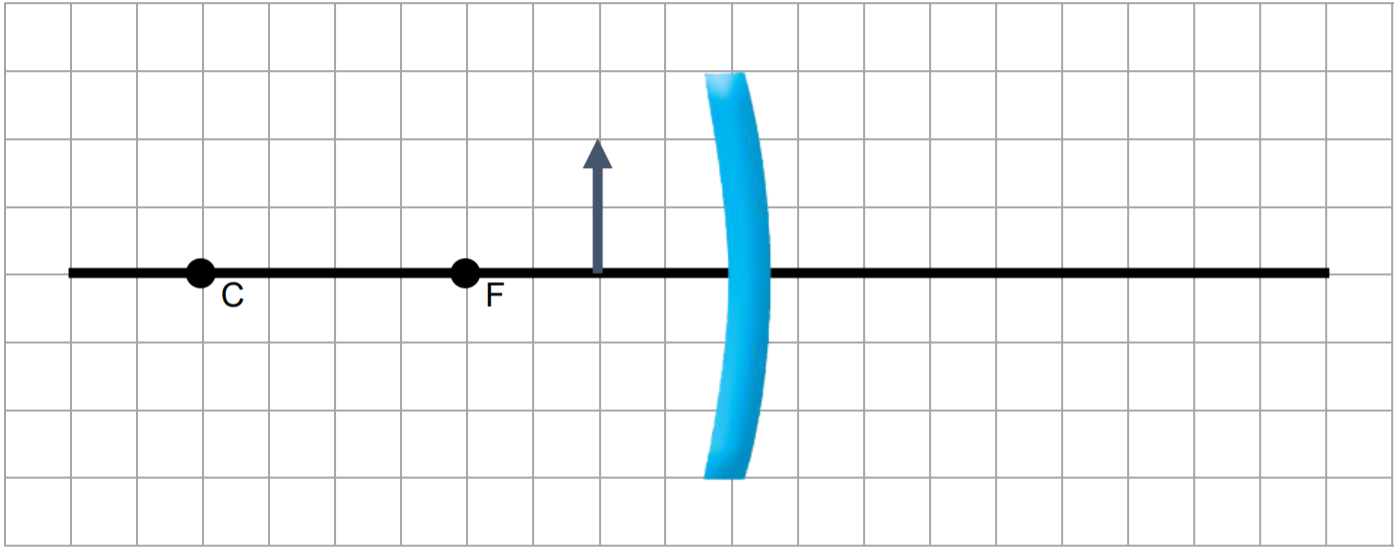 • Centros de curvatura C, C', son los centros geométricos de las superficies curvas que limitan el medio transparente. 
• Eje principal, es la línea imaginaria que une los centros de curvatura.
• Centro óptico O, Es el punto de intersección de la lente con el eje principal. 
• Foco F y F', es el punto del eje principal por dónde pasan los rayos refractados en la lente, que provienen de rayos paralelos al eje principal
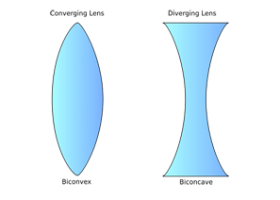 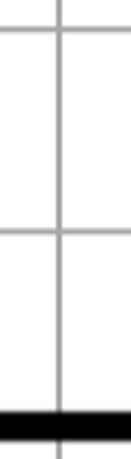 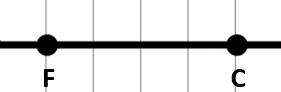 La construcción de imágenes en las lentes, se realizan aplicando las tres propiedades siguientes:
1. Todo rayo paralelo al eje principal, se refracta pasando por el foco.
2. Todo rayo que pasa por el centro óptico, no se desvía.
3. Todo rayo que pasa por el foco, se refracta paralelo al eje principal.
Imágenes producidas por las lentes.
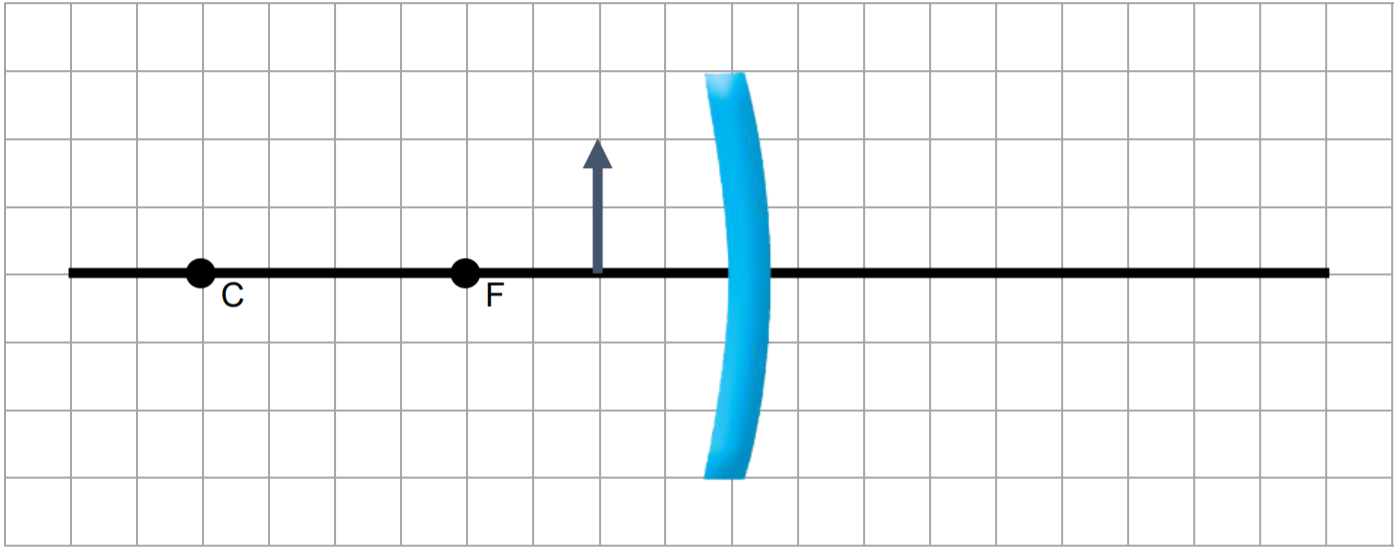 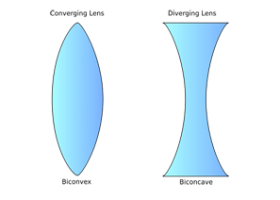 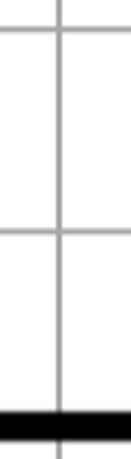 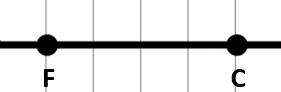 Caso 1
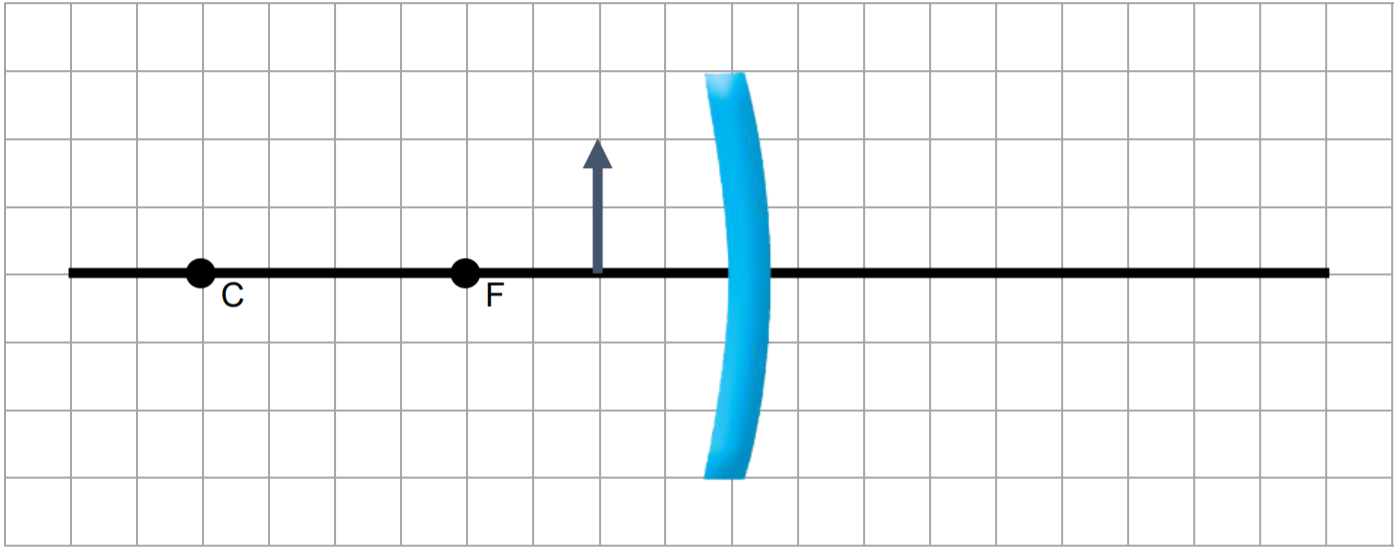 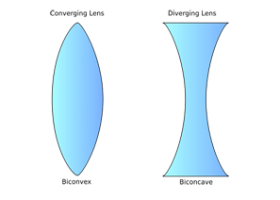 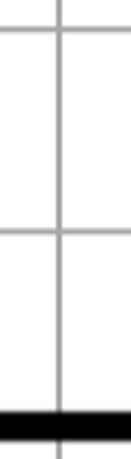 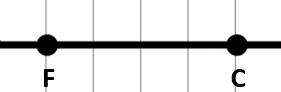 Caso 1
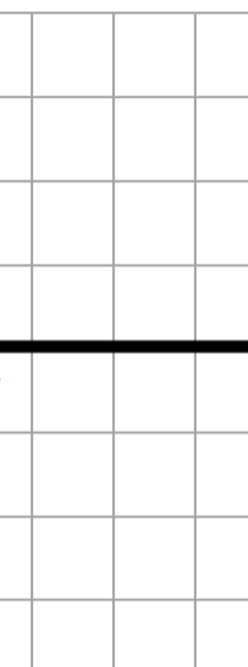 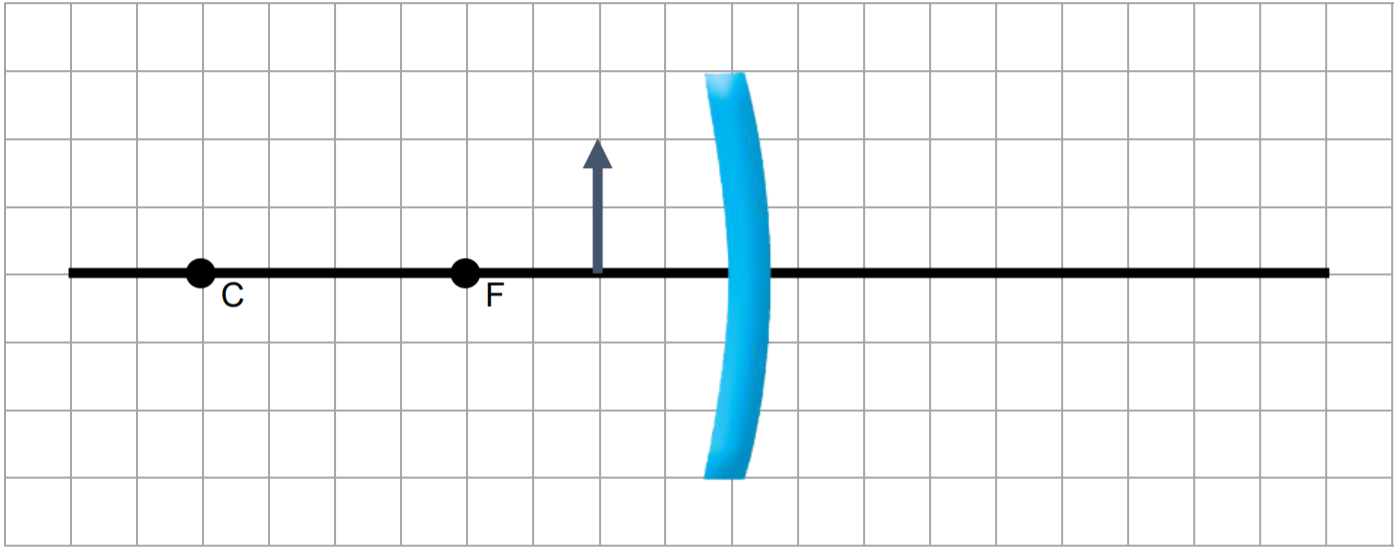 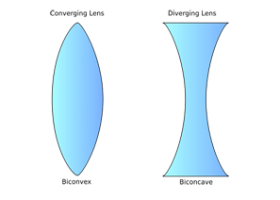 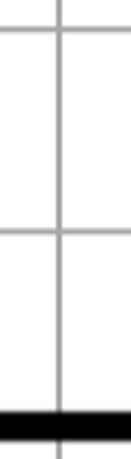 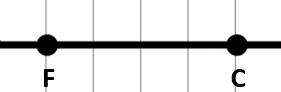 ’
’
Caso 2
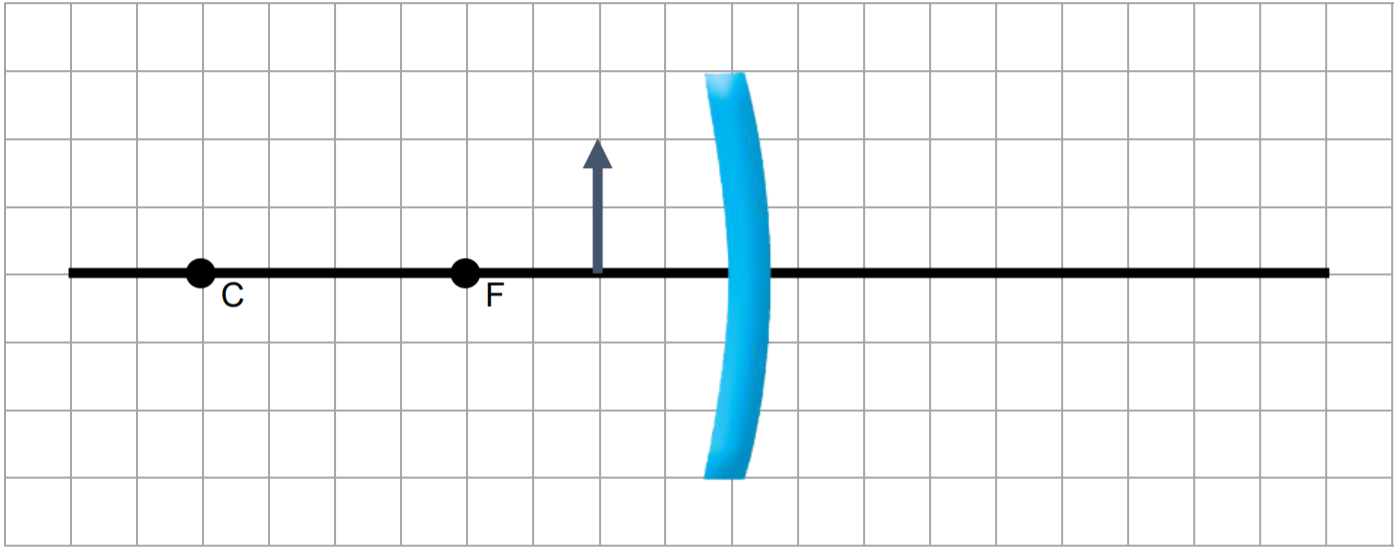 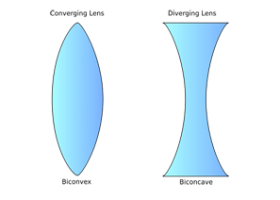 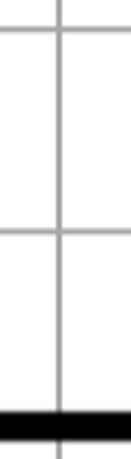 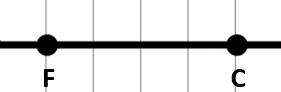 Caso 3
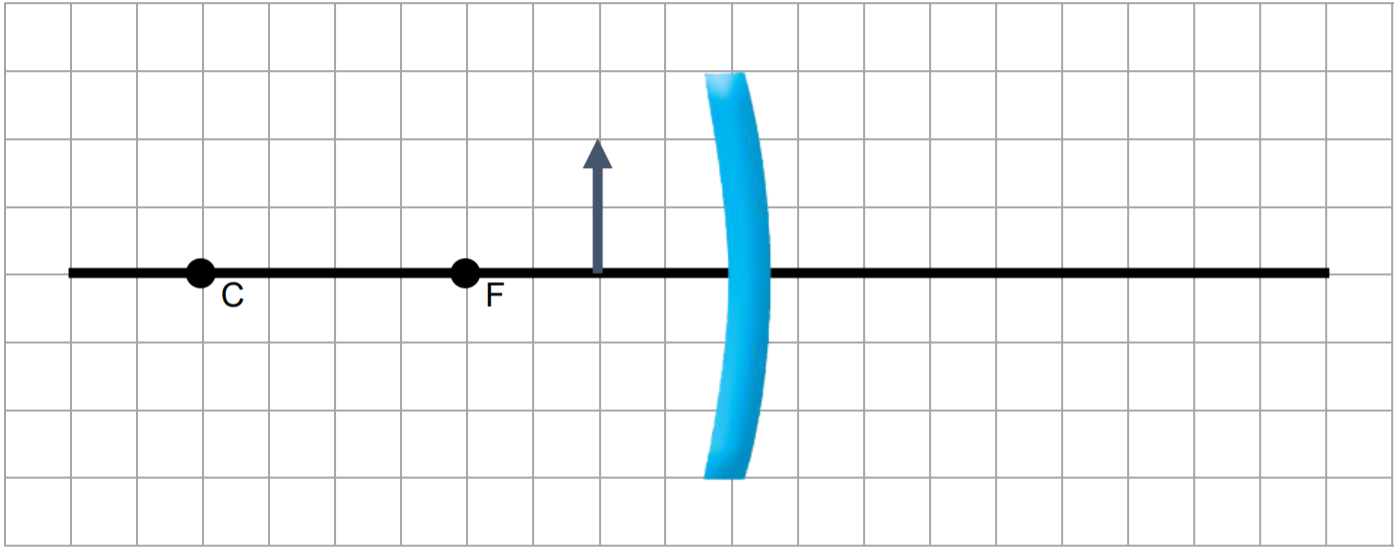 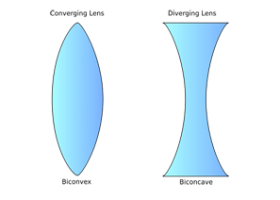 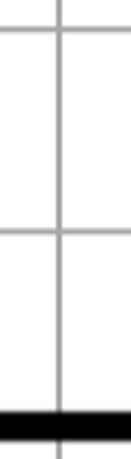 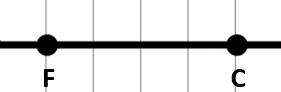 Caso 4
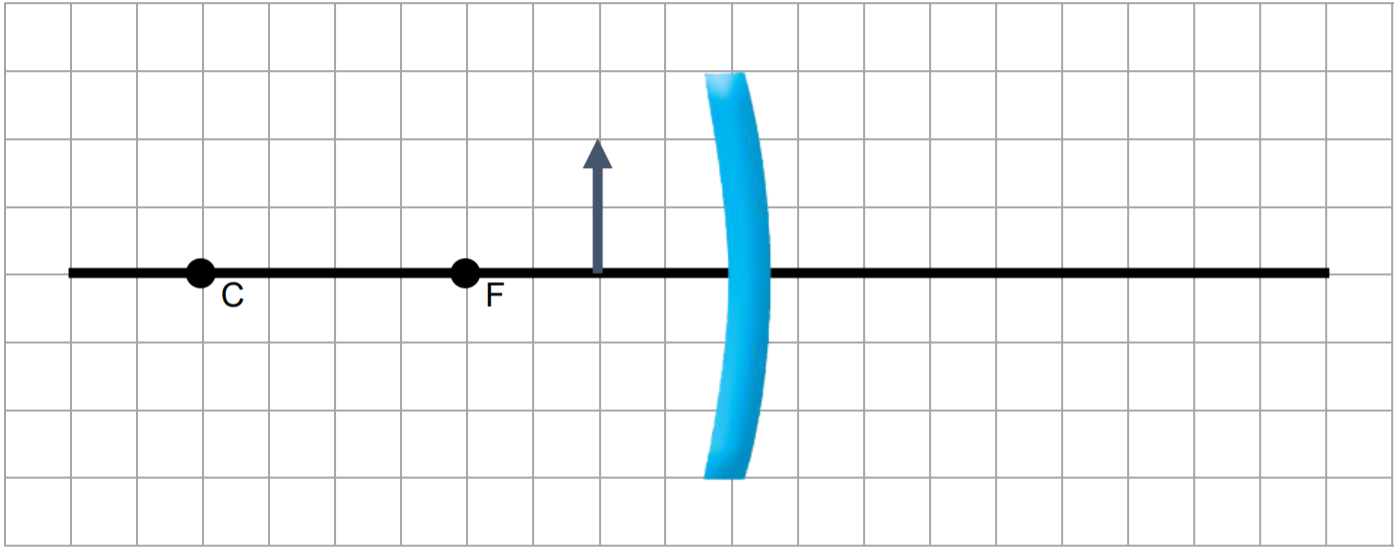 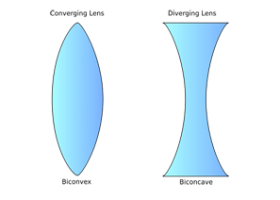 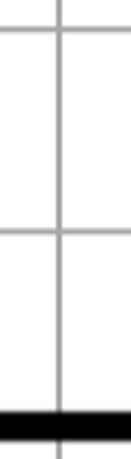 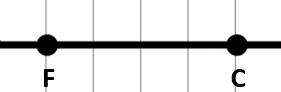 En conclusión
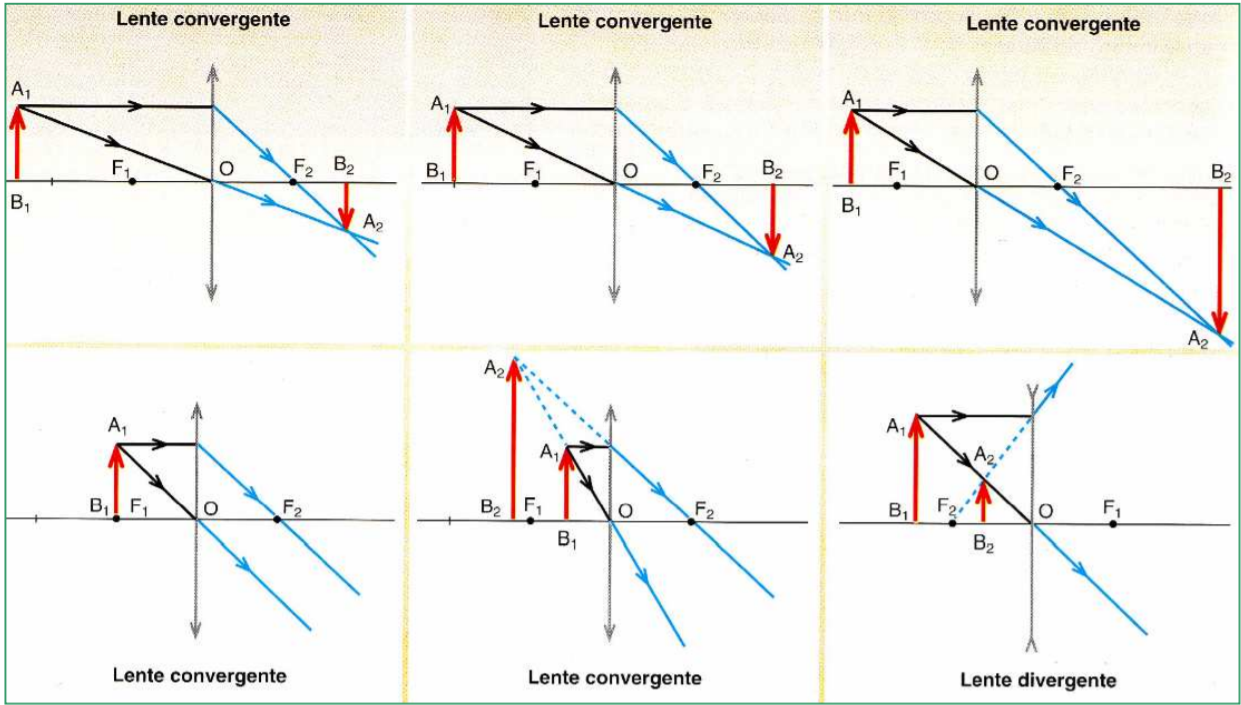 Forma las mismas imágenes que el espejo cóncavo. Lo único distinto es que la imagen virtual se forma del mismo lado del objeto, y en los espejos cóncavos está al otro lado.
Lentes divergentes o bicóncavos
Objeto lejos del lente
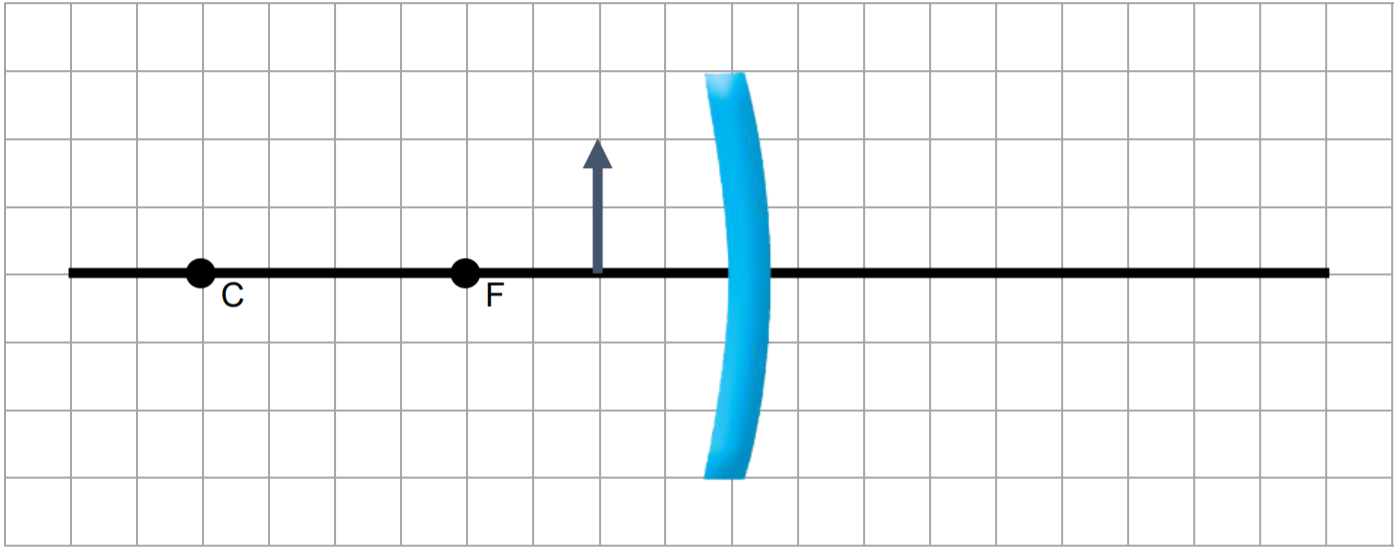 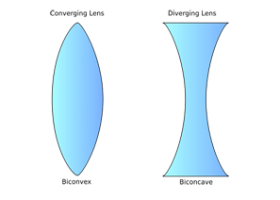 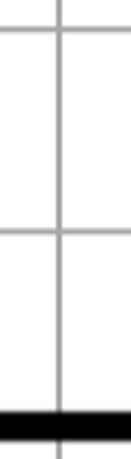 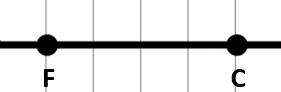 Objeto muy cerca del lente
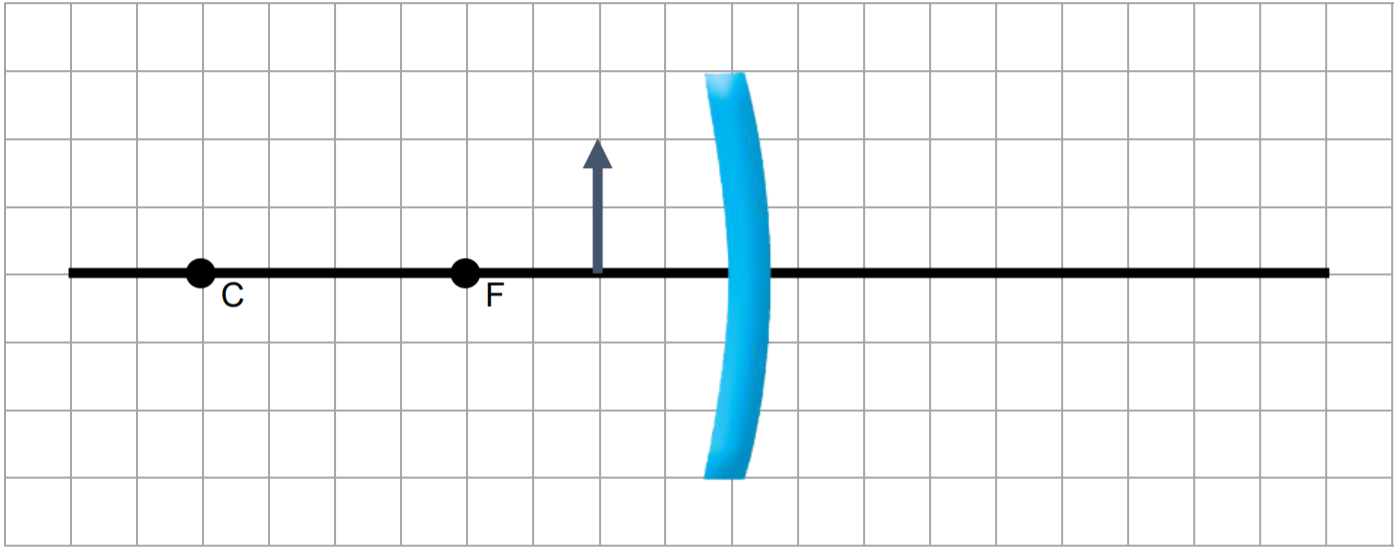 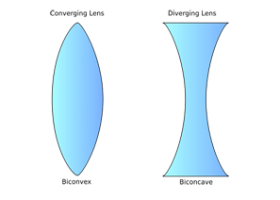 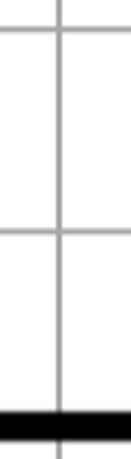 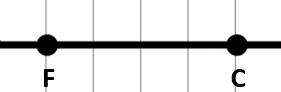 En conclusión
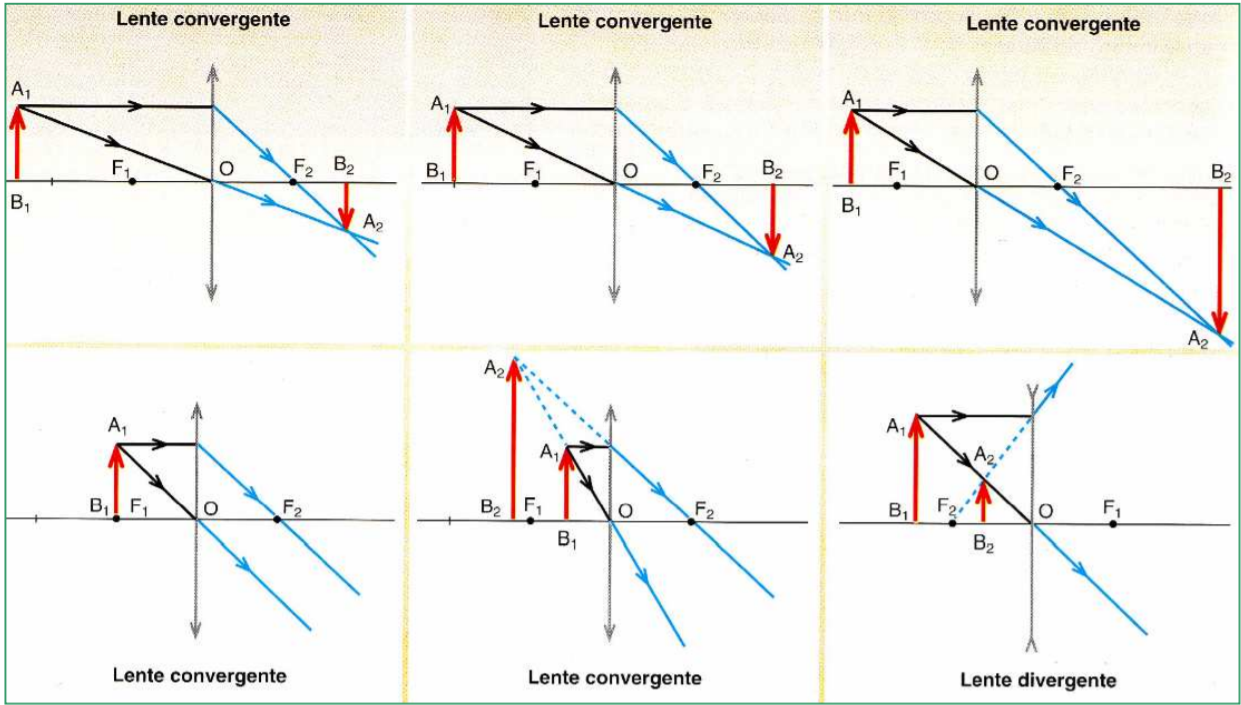 Forma las mismas imágenes que el espejo convexo. Lo único distinto es que la imagen virtual se forma del mismo lado del objeto, y en los espejos cóncavos está del otro lado.
¿En qué se ocupan los lentes?
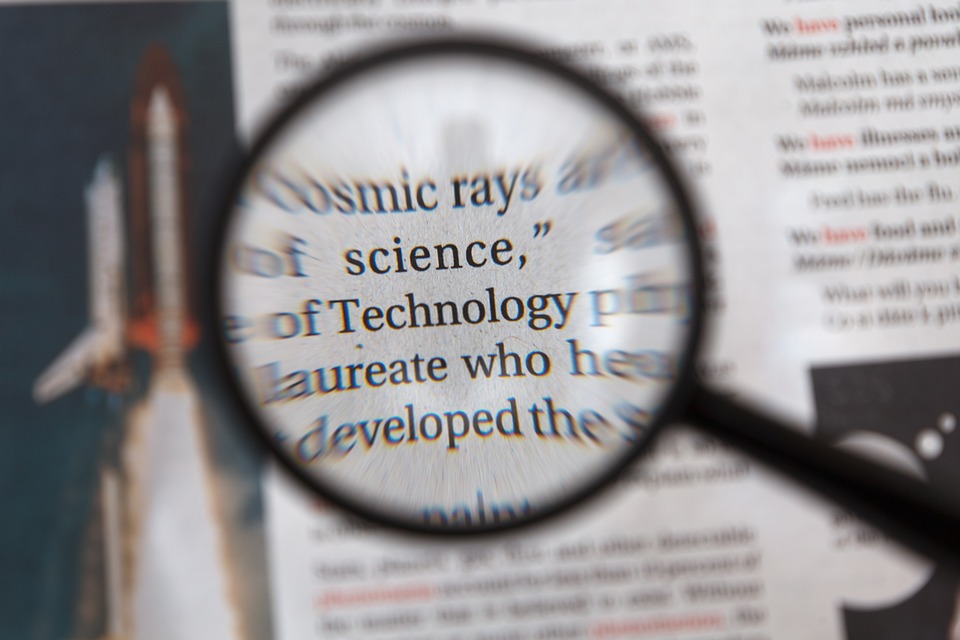 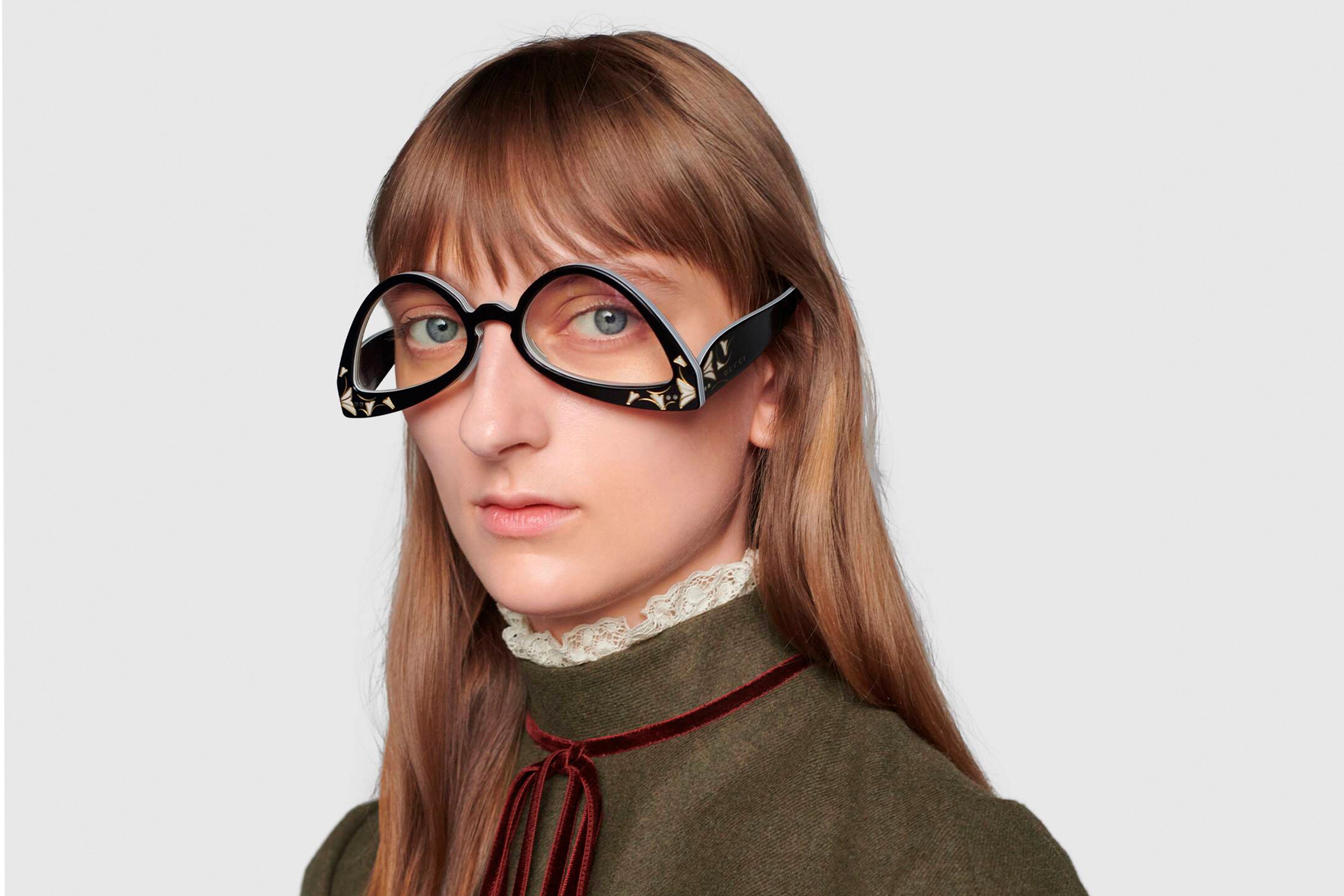 ¿Qué lentes podemos usar?
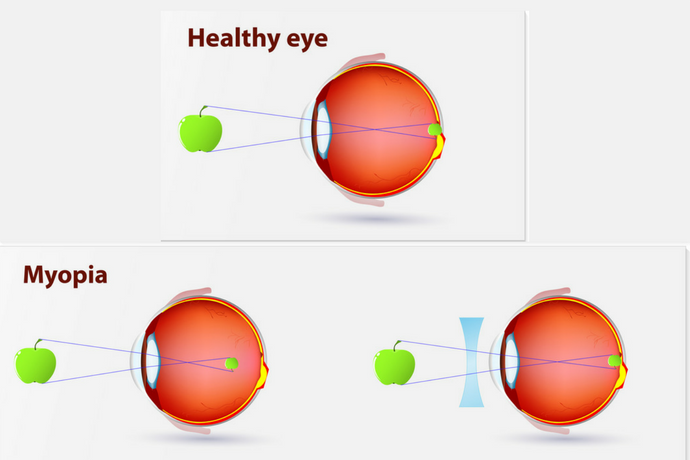 Miopía
Hace que las imágenes de los objetos lejanos se formen, o converjan, en un punto situado delante de la retina en lugar de hacerlo en la misma retina. Como consecuencia de este defecto refractivo o de enfoque, las personas con miopía ven con claridad los objetos cercanos, pero tienen dificultades para enfocar los lejanos.
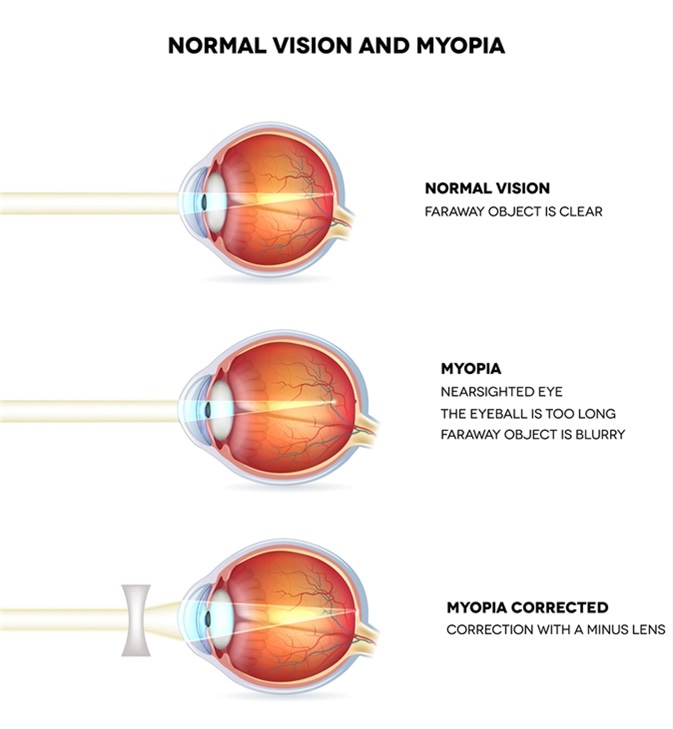 Hipermetropía
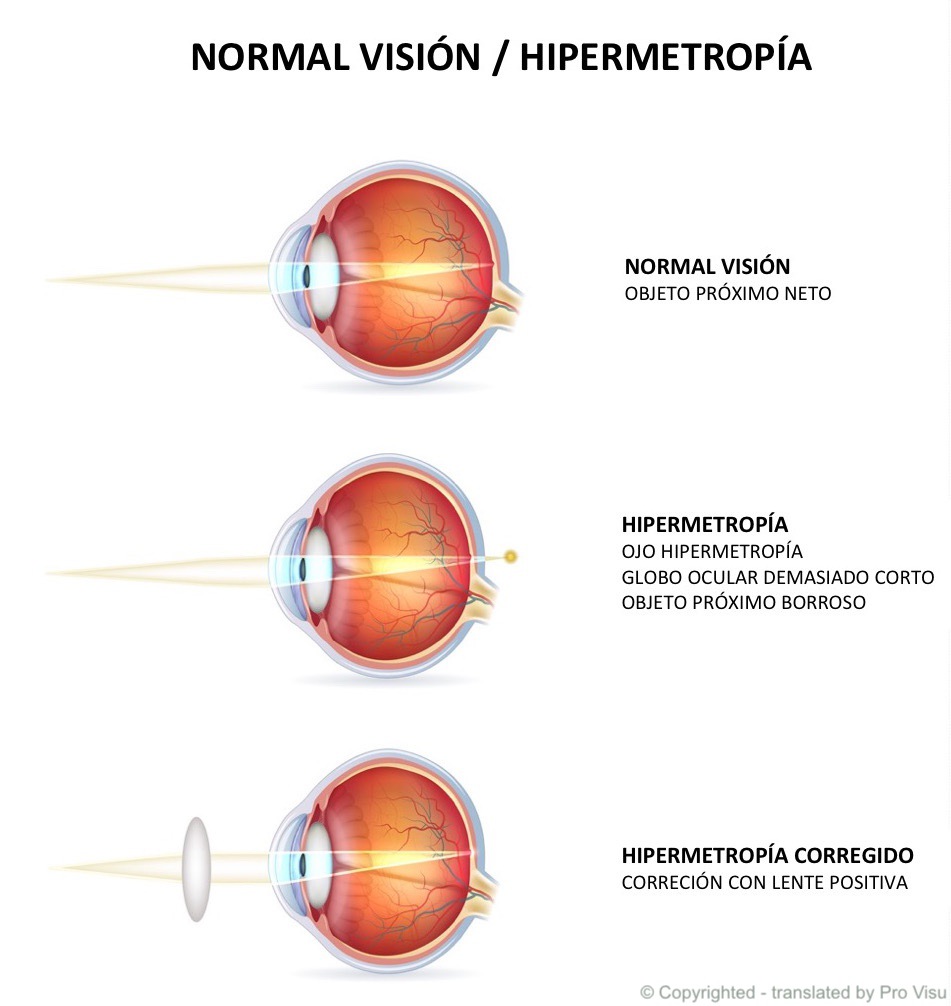 Si tienes hipermetropía puedes ver los objetos lejanos con nitidez, pero tienes una visión borrosa de los objetos cercanos. Tus ojos enfocan las imágenes en un punto por detrás de la retina en vez de en la propia retina.
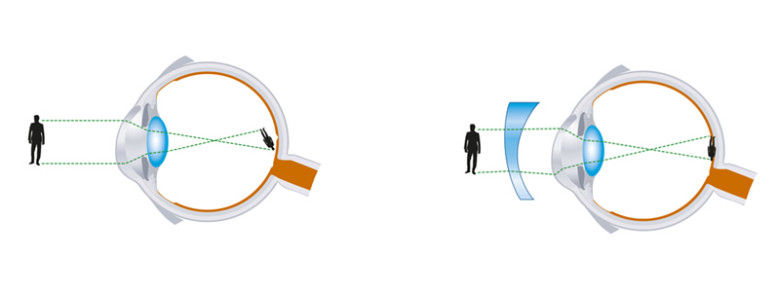 Astigmatismo
Si tienes astigmatismo, verás borroso a cualquier distancia. Es la forma irregular de tu córnea, o el cristalino del ojo la que causa el astigmatismo. Con este problema visual tu visión borrosa puede ir en distintas direcciones: vertical, horizontal o diagonal.
A menudo, el astigmatismo puede ir unido a otros tipos de problemas de visión como la hipermetropía y la miopía.
El astigmatismo se corrige con el uso de gafas o lentes de contacto monofocales cilíndricas (cóncavas o convexas), dependiendo de en qué parte de tu ojo se proyecte la luz.
¿cómo captamos imágenes con ambos ojos?
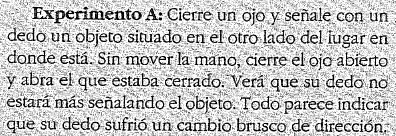 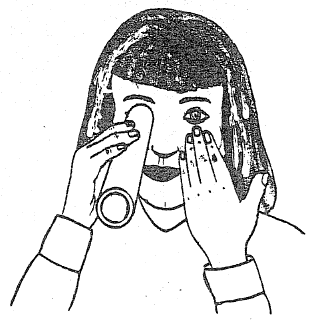 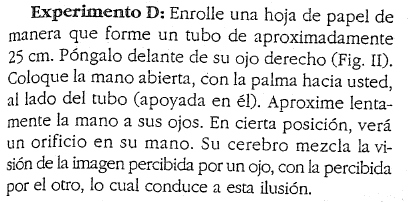 Con lo que ya sabemos, podríamos explicar ¿Cómo funcionan las películas 3D?
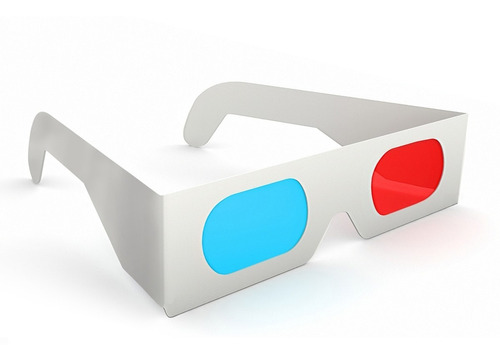 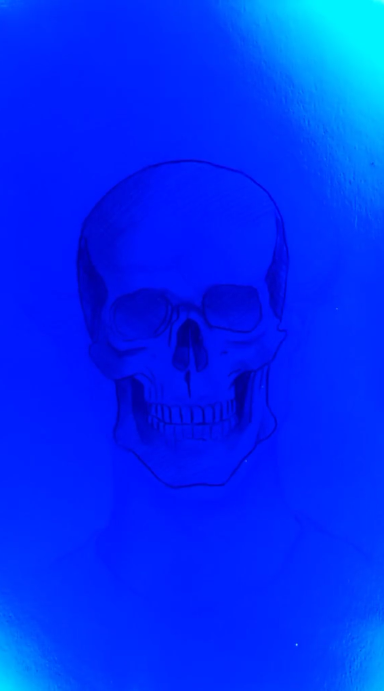 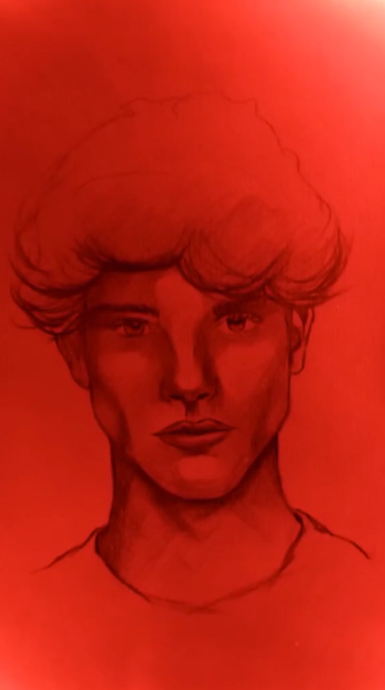 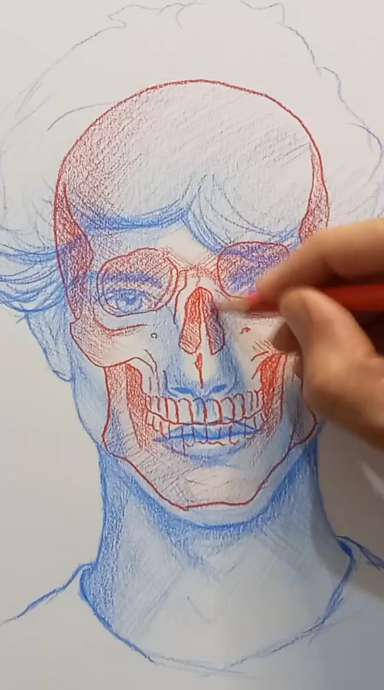 Objeto en el Foco
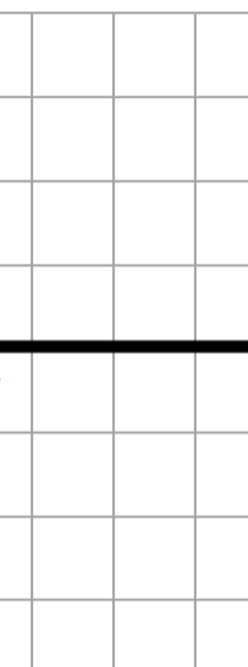 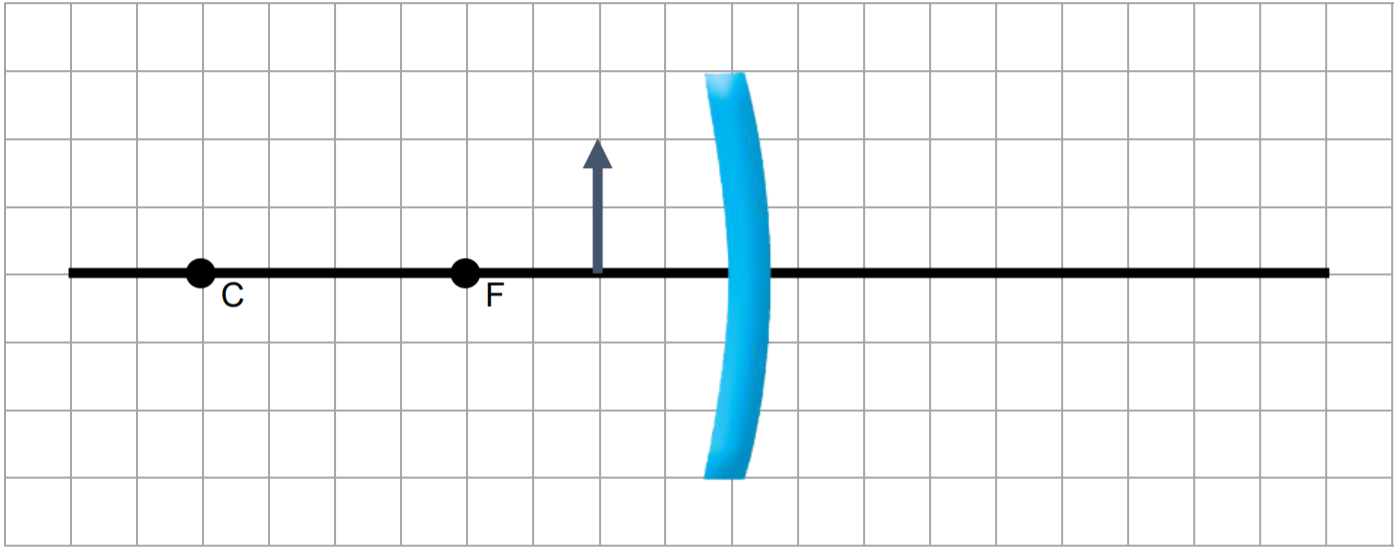 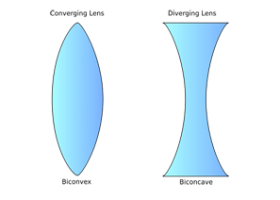 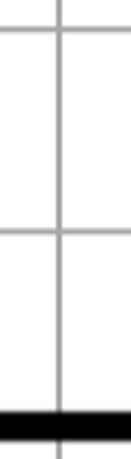 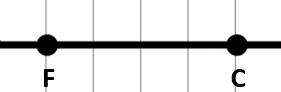 ’
’
¿Todos los lentes convergentes son iguales?
Actividad
Dirigirse a:
https://www.educaplus.org/luz/lente2.html

Si dejo quieto el lápiz, ¿qué puedo mover para lograr que la imagen cambie de tamaño?
¿Cómo se ve el lente al hacer esa modificación?
Ecuación de la lente delgada
En esta actividad vas a medir las relaciones entre algunas variables: 
s : Distancia entre el objeto y la lente 
 s′ : Distancia entre la imagen y la lente 
f : Distancia entre focos y la lente
Utiliza la regla para medir s′ para cada uno de los siguientes valores de s y f. Para las tres últimas filas de la tabla, utiliza tus propios valores de s y f.
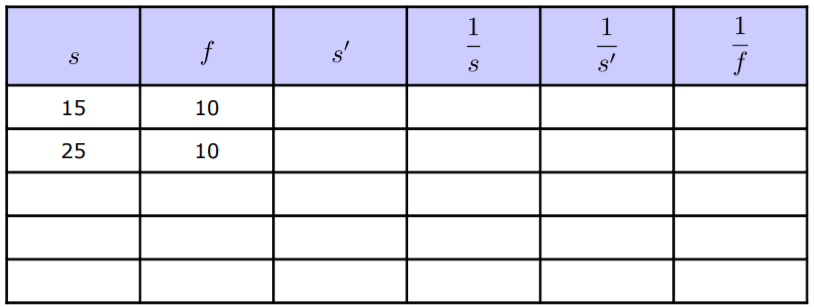 ¿Qué relación observas entre s, f y s’ ?
Ejercicio:
Un objeto se coloca 6 cm delante de una lente convergente. La imagen del objeto se puede proyectar con nitidez sobre en una hoja de papel que se encuentra exactamente a 12 cm por detrás de la lente. ¿Cuál es la distancia focal de la lente?
Ejercicio:
Un objeto se coloca en frente de una lente convergente con una distancia focal de 20 cm. Su imagen se centra en una hoja de papel que está exactamente 12 cm por delante de la lente. ¿Cuál es la distancia entre el objeto y la lente?
Finalizando la clase
Asistencia
¡Nos vemos!